Ultra Wideband Feeds
Steven White
Wide bandwidth for Pulsar Timing
Improved dispersion measurement improves timing.
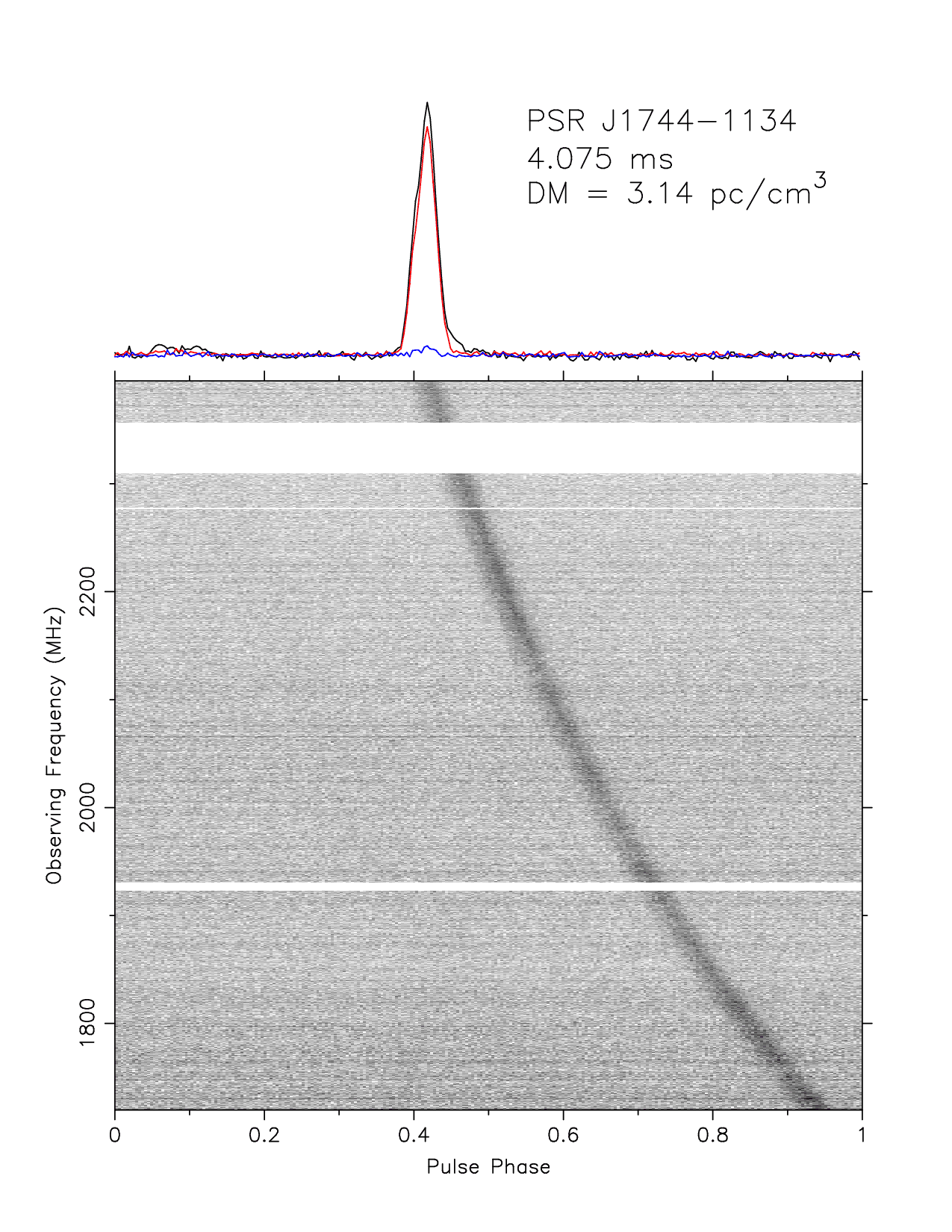 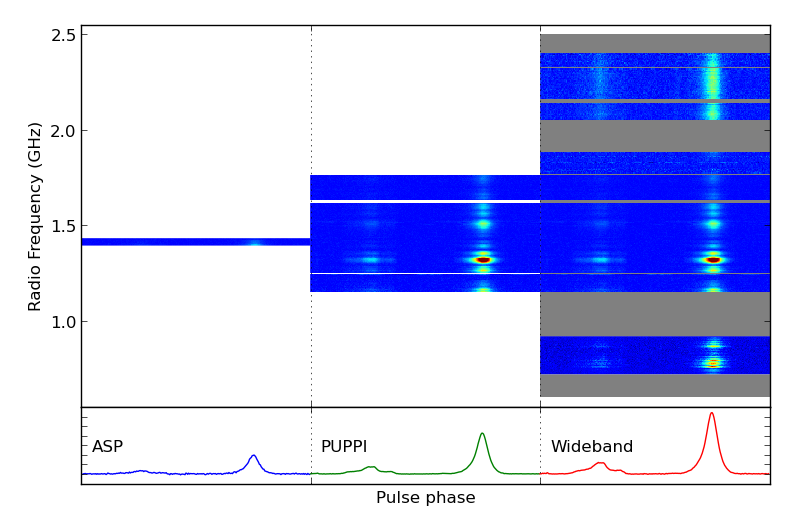 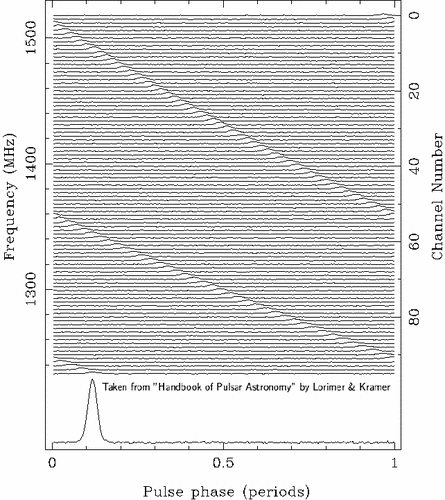 The GBT
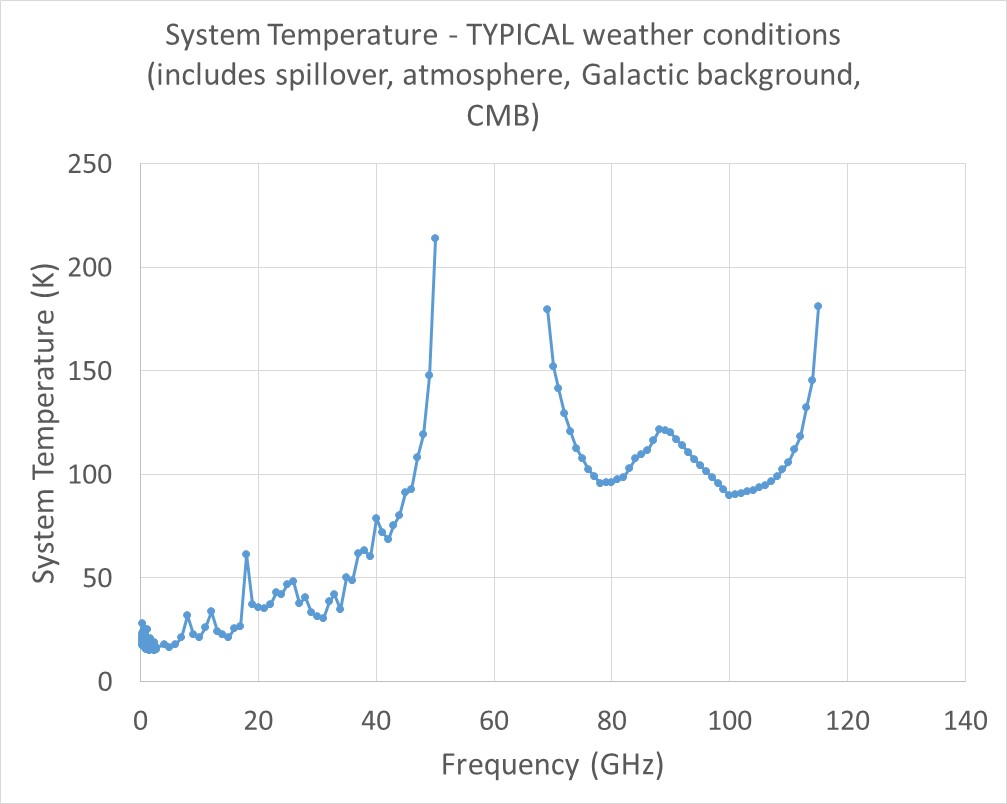 Majority of the Pulsar Flux below 4 GHz (C band receiver)
Prime Focus Feed
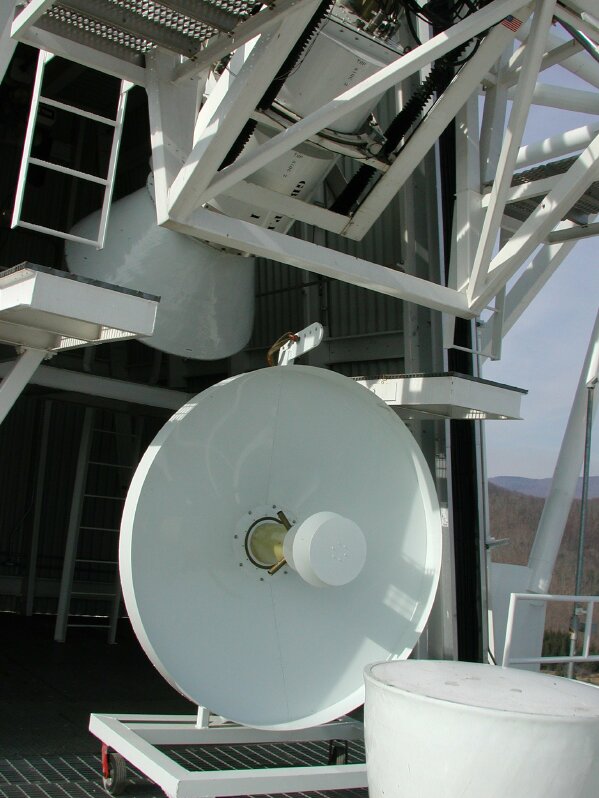 800 MHz Corrugated Feed




Cross Dipole 290-395 MHz Feed
[Speaker Notes: One of the GBT prime focus feeds, using crossed dipoles and reflectors to narrow the beam and increase the bandwidth.  This feed operates over the 290-395 MHz frequency range.  At right, the feed sits on the GBT receiver room, ready to be installed on the prime focus boom (background).]
Gregorian Feeds
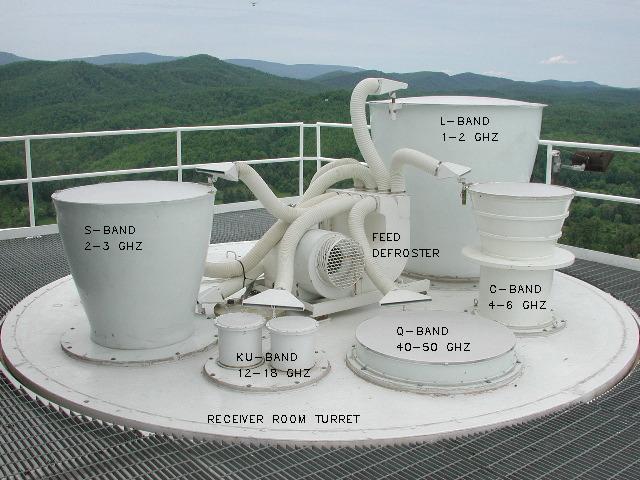 [Speaker Notes: At upper left is the GBT Gregorian feed turret, with feeds visible which operate at 1.5 GHz, 2.3 GHz, and twin feeds which operate at 13 GHz.  At lower right is a hybrid mode prime focus feed designed for high efficiency and low spillover, draw back is limited bandwidth.  The photo at upper right shows a large Cassegrain feedhorn (right) and a smaller prime focus feed (on the floor), and a GBT Gregorian feedhorn that operates near 95GHz (close-up at center).]
Corrugated Horns
Analytical Expressions are closed form.
Symmetrical Beam
Defined Edge Taper
Good Impedance Match
Waveguide Modes
Corrugated Feed Horn
Design and Measurement of Conical Corrugated Feed Horns for the BIMA Array, Xiaolei Zhang, 1991, Memo 17
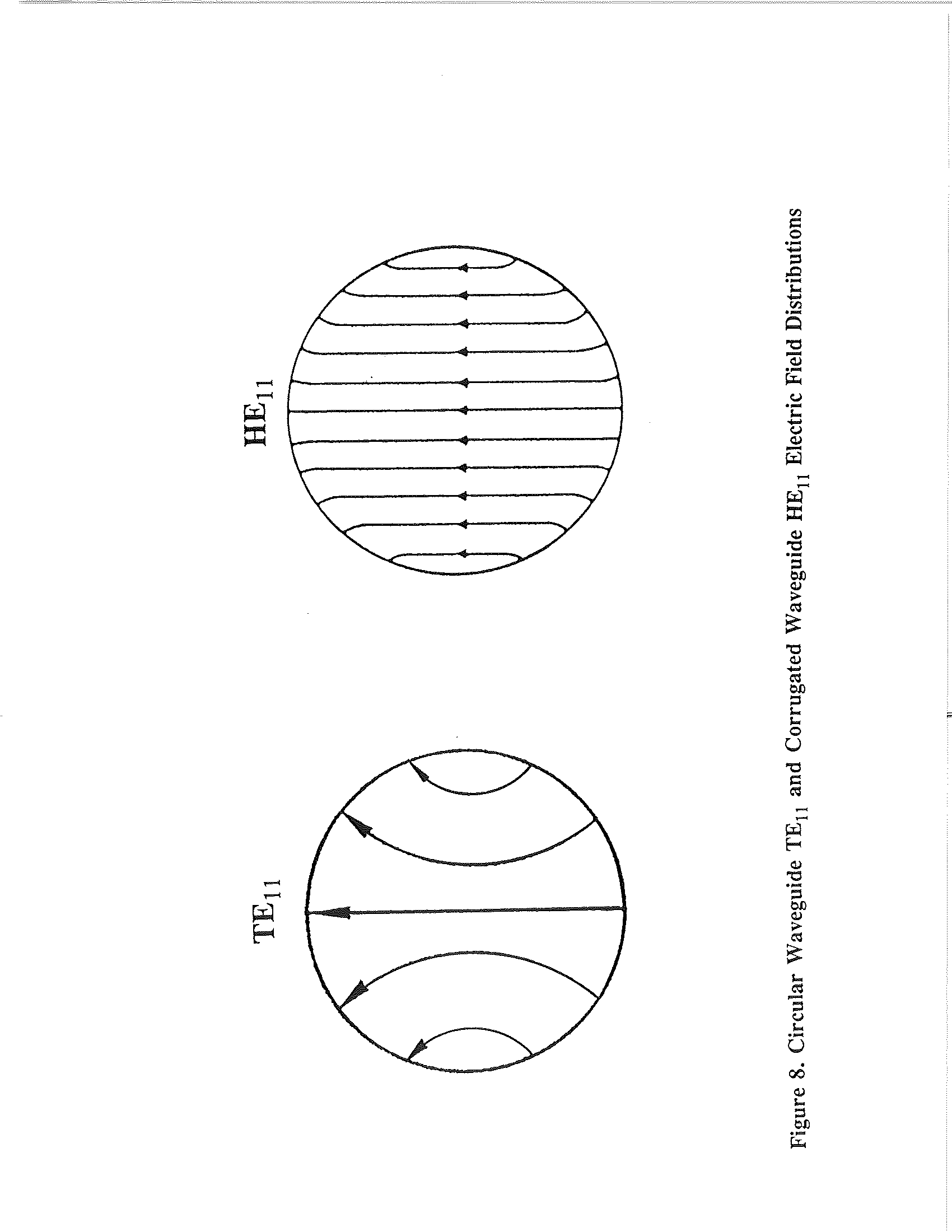 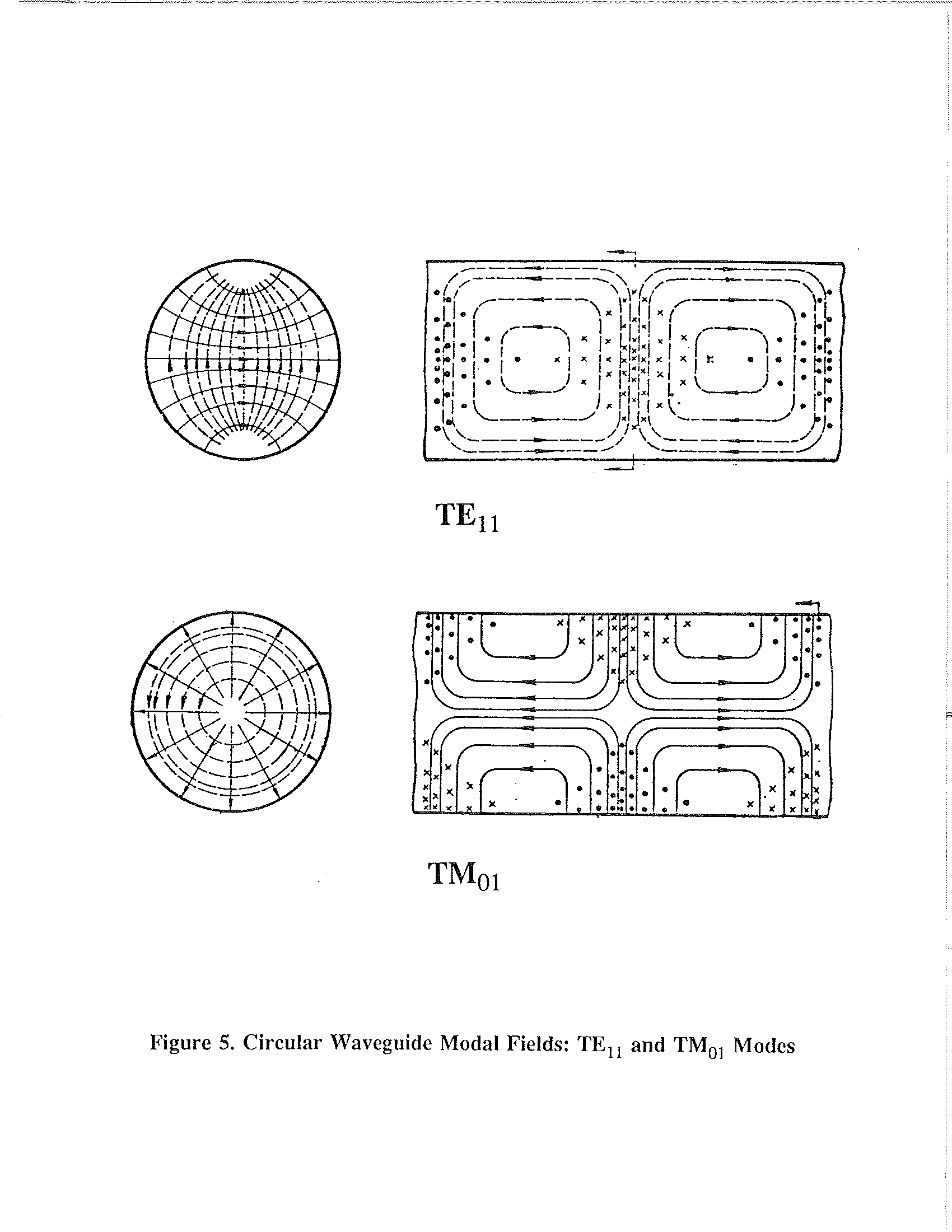 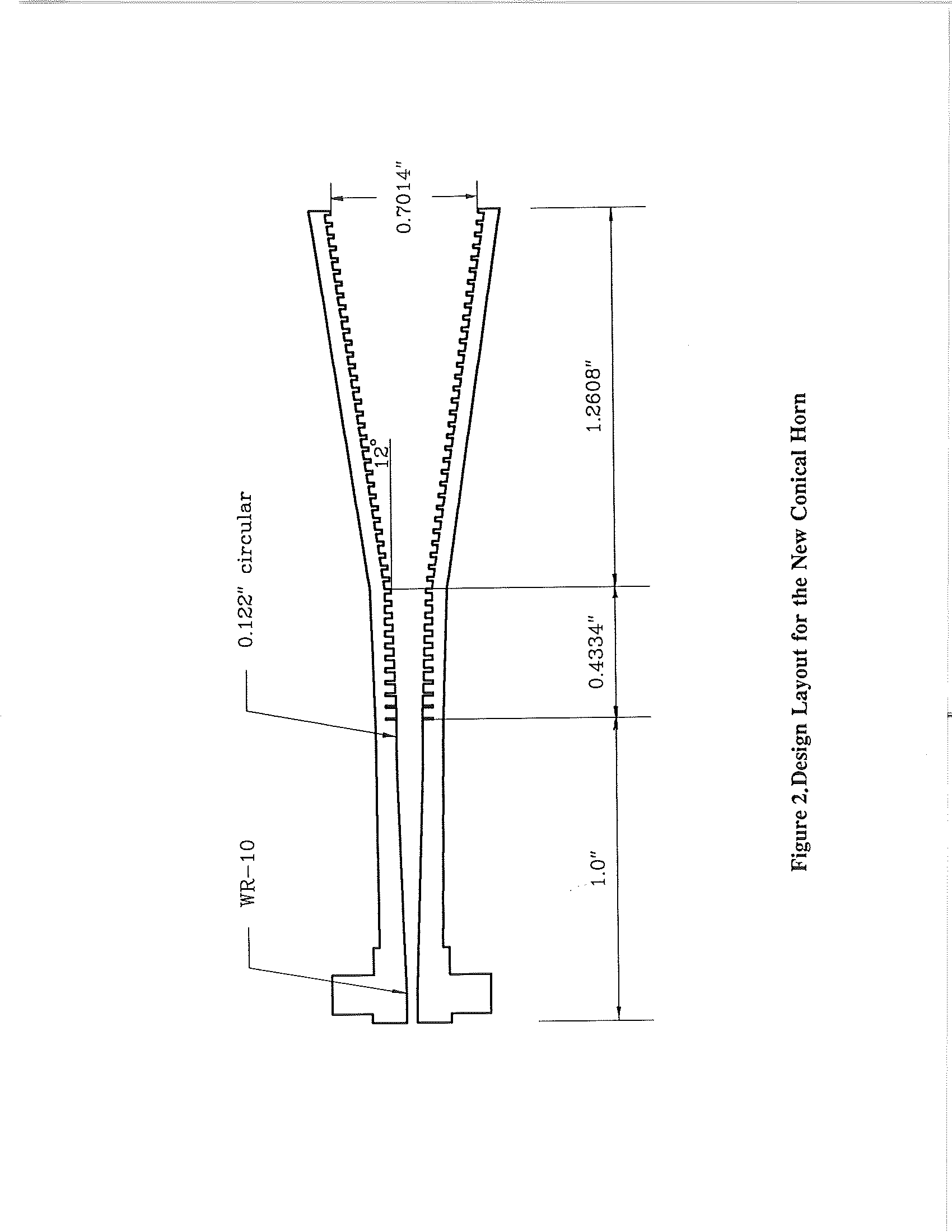 Prime Focus Receivers
Receiver	Frequency		Treceiver 		Tsys       
			[GHz]			[K]		[K]
PF1.2  	0.385 - 0.520 		22		43 K  
PF1.4  	0.680 - 0.920 		21		29 K  
PF2     	0.910 - 1.230 		10		17 K
L	         	1-2 			6		20   
S  		2-3 	         		8-12		22 
C 		4-6      			5		18
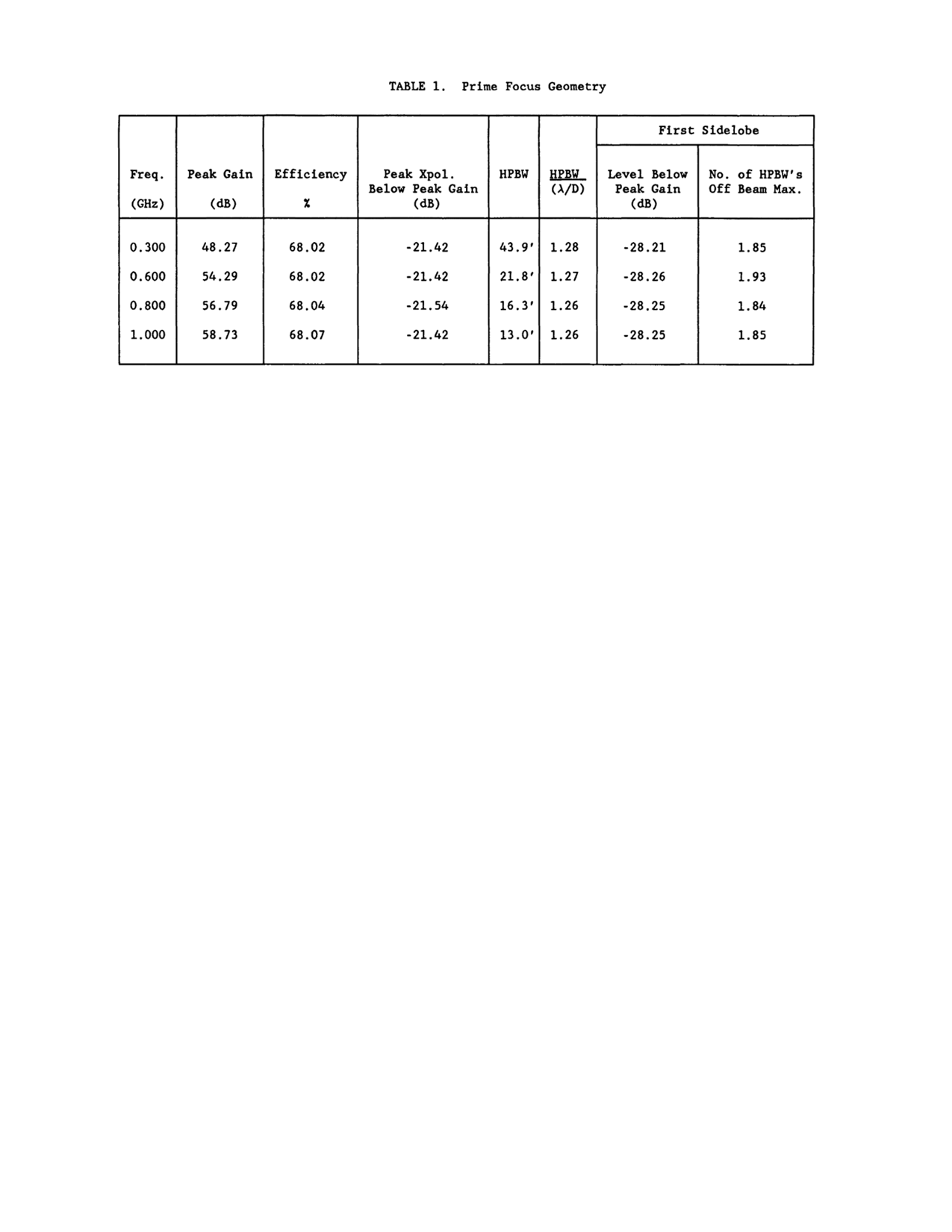 [Speaker Notes: Feed design limits the bandwidth of prime focus receivers.  Corrugated horns are not practical at this frequency.  Notice the increased system temperature at lower frequencies compared to the receiver (amplifier) temperatures.]
Ahmed Akgiray Thesis
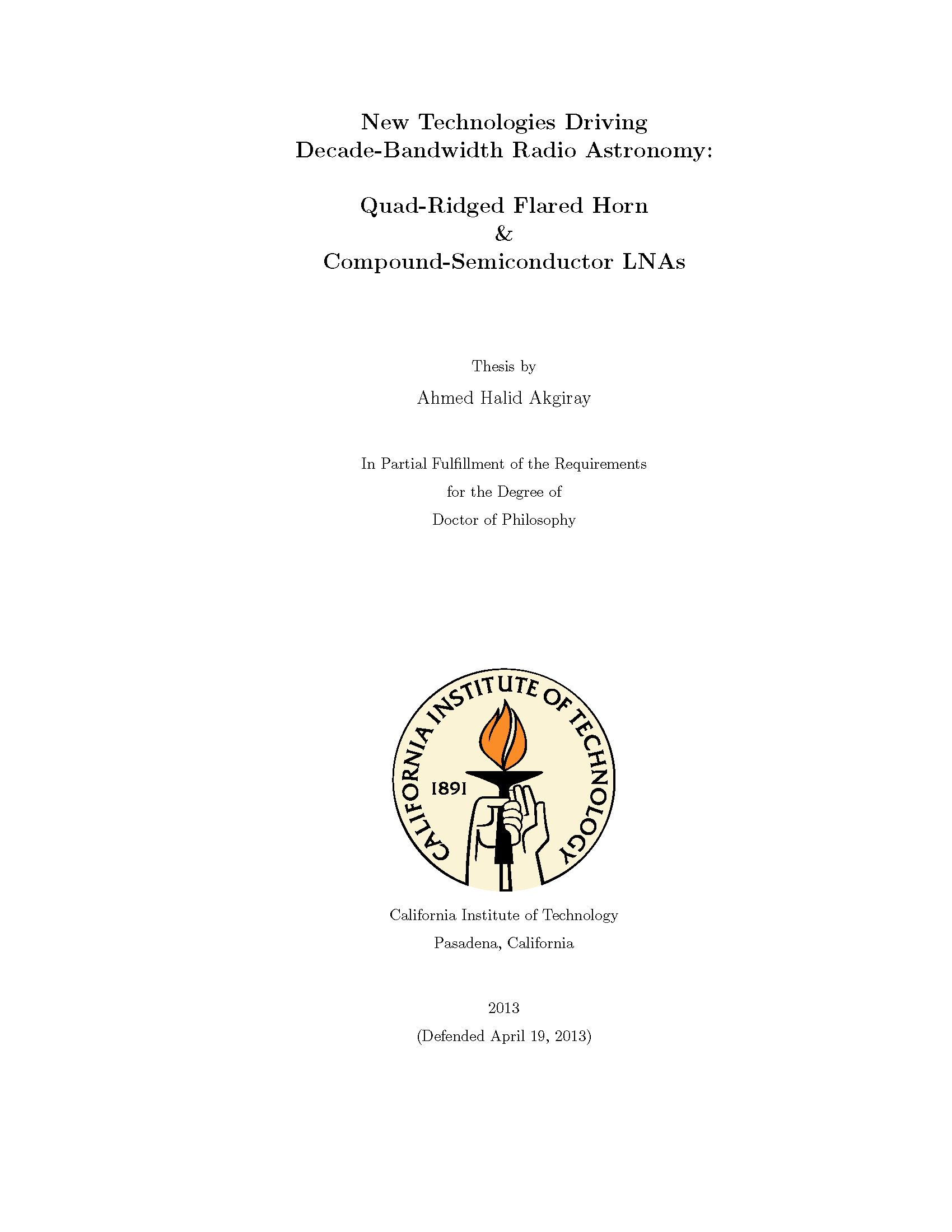 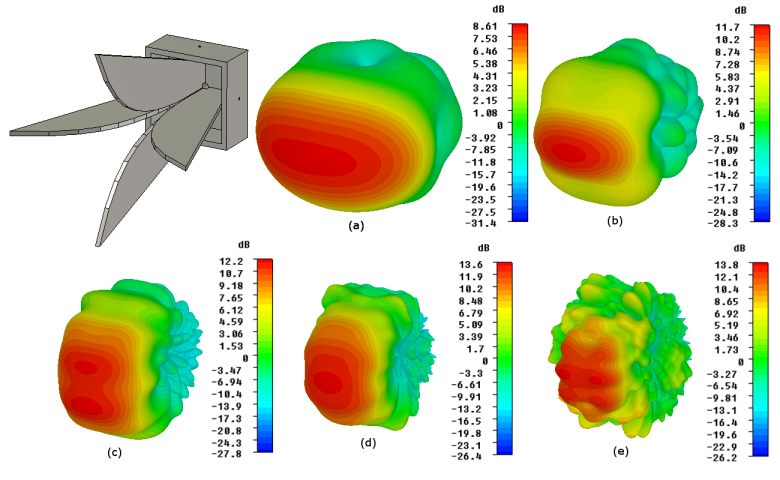 No closed form equations, must use 3-D modeling software for designs.
Open Boundary Quad Ridge Feed Horn (Vivaldi)
CSIRO Design
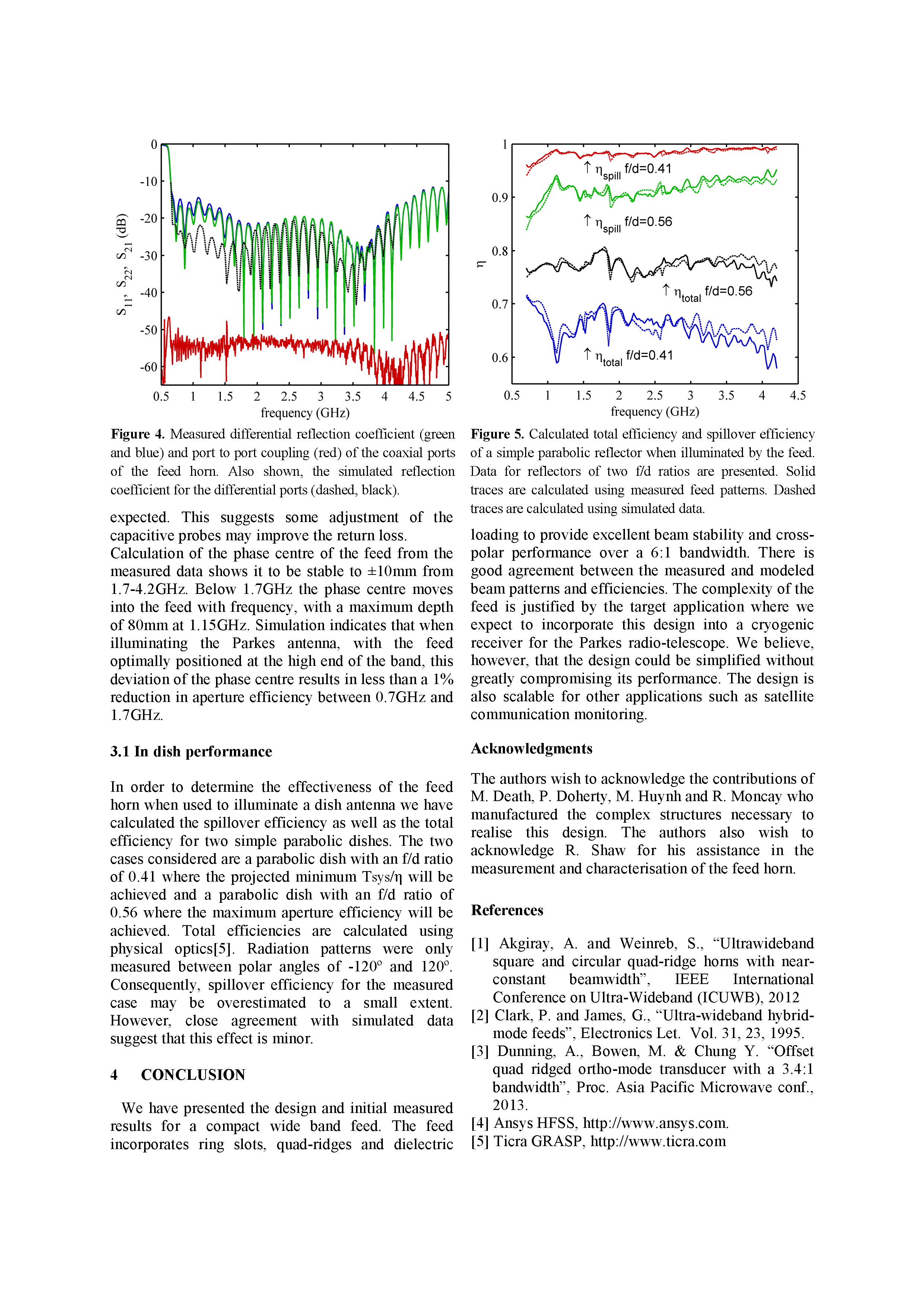 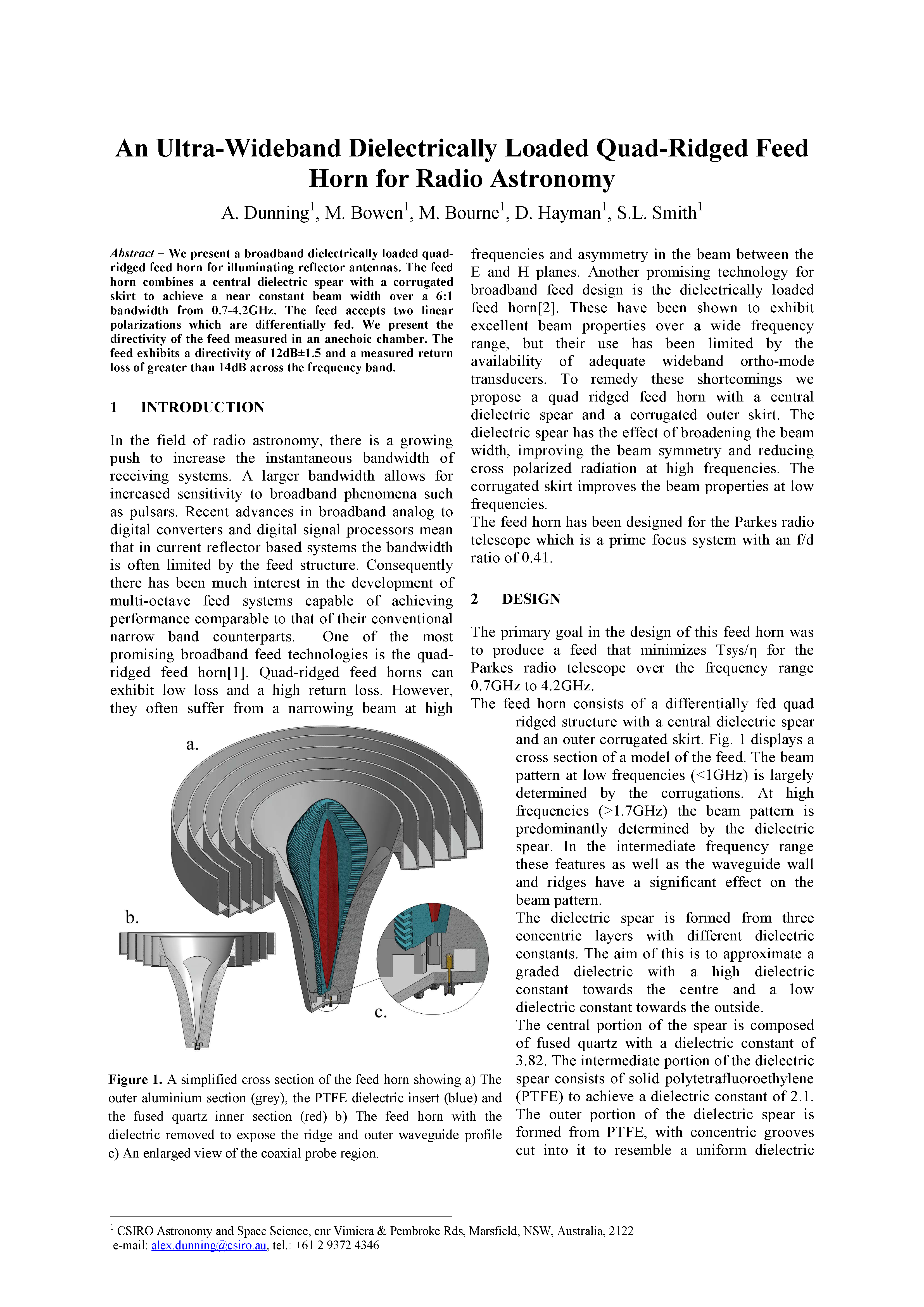 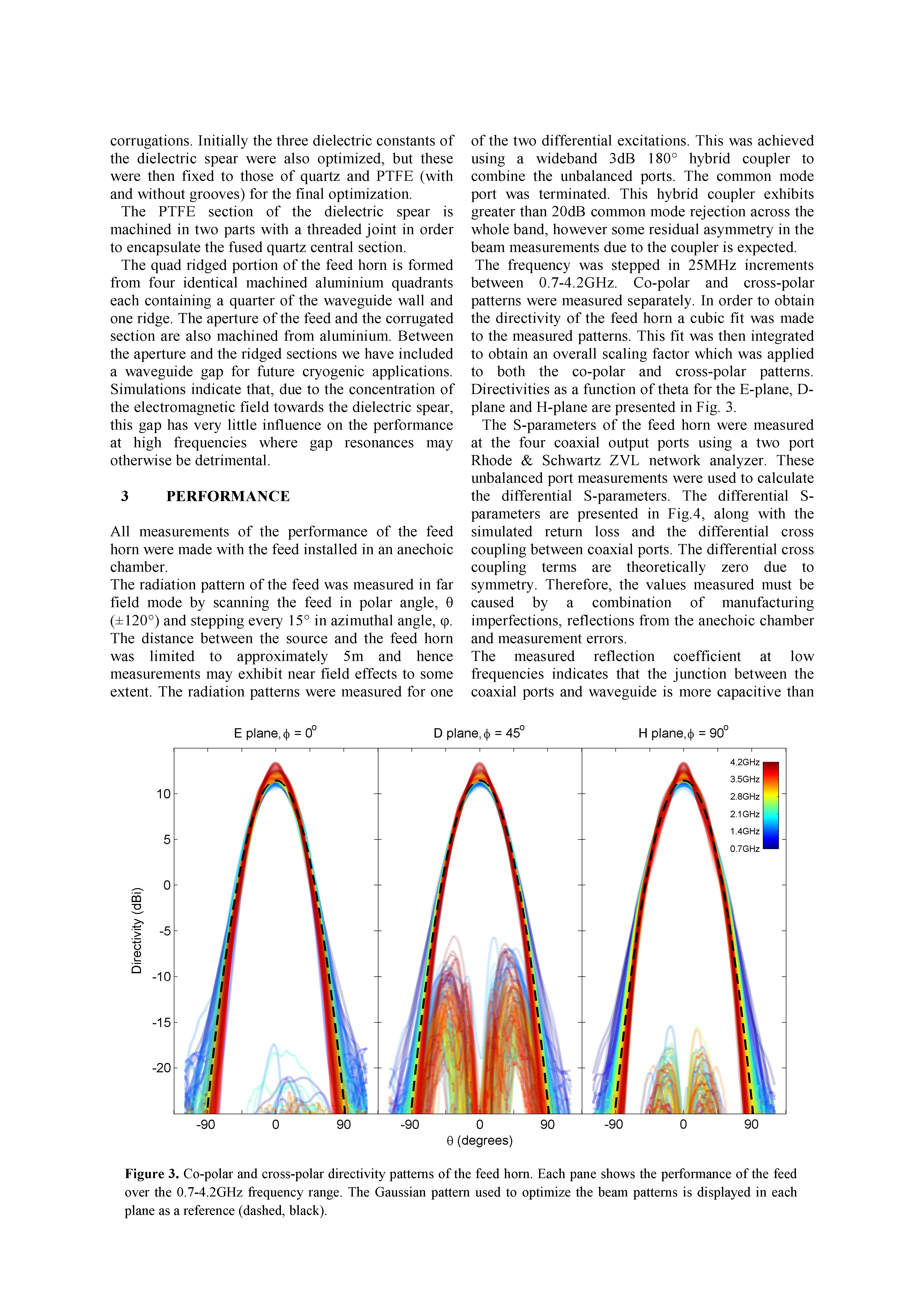 GBT Prime Focus CST 3D Model
Equivalent f/D = 0.7
Aperture:  800 mm
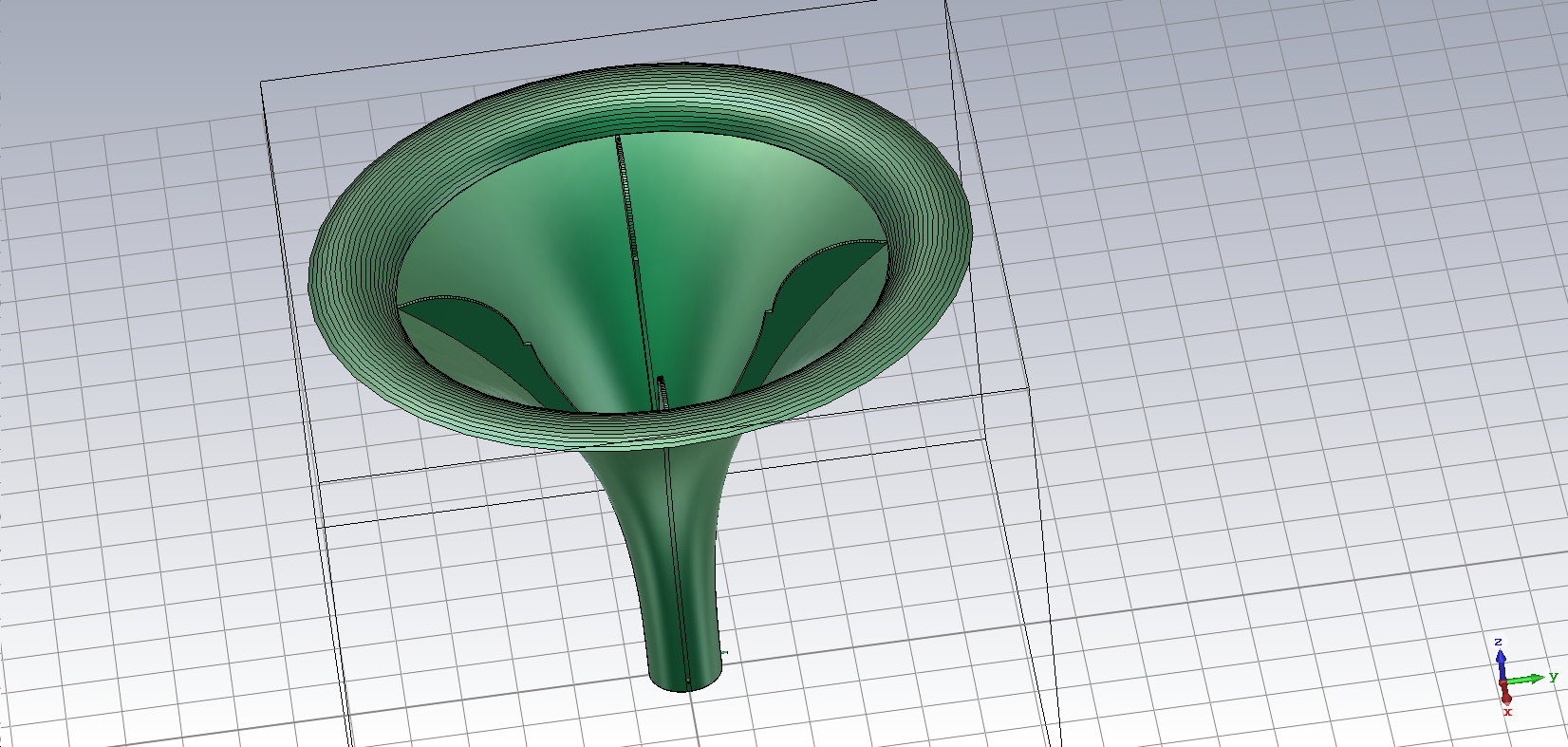 zn
Horn Profile
Sinusoidal and Spline Curve Quad Ridges
WG:  130 mm
Height: 800 mm +
306,000,000 Mesh Cells (Long Solver Times ~hrs)
GBO Wideband Feed Results
Noise Temperature
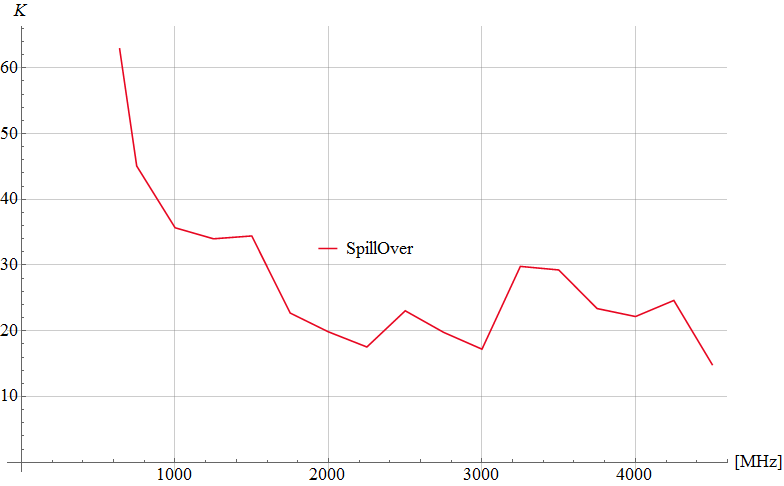 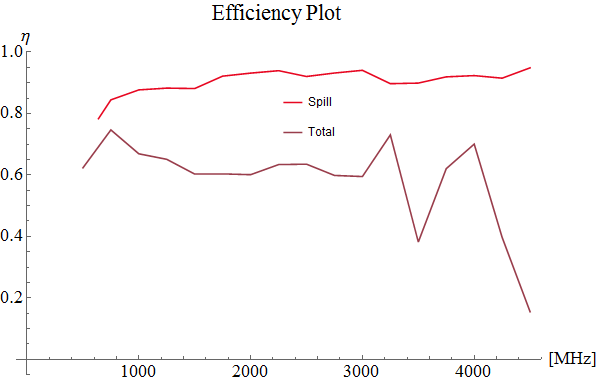 Zenith:  with Tgnd = 290  K
Additional Challenges
Efficiency comparison with Physical Optics (GRASP)
Improve spillover at lower frequencies
Waveguide Window
Large Atmospheric Force
Transparent to 4 GHz
Vacuum Seal 
SPIE 2017: NRC Herzberg Astronomy and Astrophysics, Victoria, BC, Canada 
Composite laminate construction, with layers of quartz glass fiber. TenCate EX-1515 with quartz is chosen for its low-loss and low outgassing properties? 
Low Noise Amplifier
Difficult to match noise parameters over large bandwidth
Differential Design (CSIRO)?
RFI Mitigation
Wide Band feeds for pulsar timing -> interference problems
Implement real time RFI excision algorithms.
Total bandwidth ~ 4 GHz, require 8 GHz sampling rates (coming soon?)
Require > 12 bits for RFI excision 
High speed FGA to process data rates.
High speed data links 10Gb/s already exist.
Require ~ 80 dB of shielding in front end box.
Two channels heat dissipation a concern, but manageable
Water cooling implemented for PAF
Results – Bedford Radar Time Domain
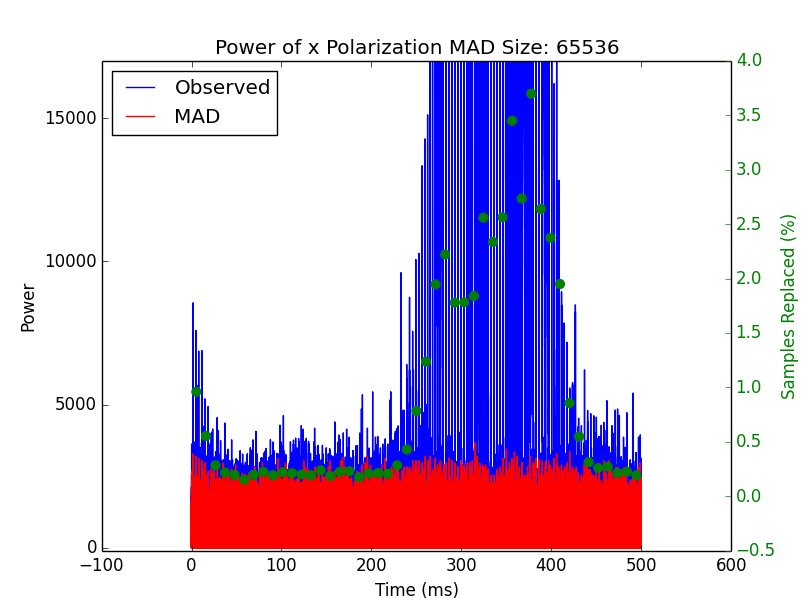